ESTUDO  METÓDICO
  O  EVANGELHO  SEGUNDO  O  ESPIRITISMO
CAPÍTULO  XIX
A  FÉ  TRANSPORTA  MONTANHAS
A  FÉ:  MÃE  DA  ESPERANÇA  E  
     DA  CARIDADE
PARÁBOLA  DA  FIGUEIRA  SECA
PARÁBOLA
  DA  FIGUEIRA
  QUE  SECOU
JESUS  DISSE  À  FIGUEIRA:  
QUE  NINGUÉM  COMA  DE  TI  FRUTO  ALGUM.
TENDO-SE  APROXIMADO,  SÓ  ACHOU 
FOLHAS,  VISTO  NÃO  SER  TEMPO  DE  FIGOS.
QUANDO  SAÍAM  DE  BETÂNIA,  
JESUS  TEVE  FOME.
VENDO  AO  LONGE  UMA  FIGUEIRA,
PARA  LÁ  ENCAMINHOU-SE.
(Marcos,  11:12  a  14  e  20  a  23)
NO  DIA  SEGUINTE...
AO  PASSAREM  PELA  FIGUEIRA,  
VIRAM  QUE  SECARA  ATÉ  À  RAIZ.
MESTRE,  OLHA  COMO  SECOU  A  FIGUEIRA
QUE  TU  AMALDIÇOASTE!
A  SURPRESA  DE  PEDRO
A  EXPLICAÇÃO  DE  JESUS
AQUELE  QUE  DISSER  A  ESTA  MONTANHA:  TIRA-TE  DAÍ  E  LANÇA-TE  AO  MAR, 
CRENDO  FIRMEMENTE;
VERÁ  QUE  O  QUE  FOI  
DITO  ACONTECERÁ.
TENDE  FÉ  EM  DEUS.
POR  QUE  JESUS  AMALDIÇOU
A  FIGUEIRA  SE  NÃO  ERA
TEMPO  DE  FIGOS?
A  INTENÇÃO  DE  JESUS
USAR  UMA  SIMBOLOGIA  QUE  FIXASSE
OS  ENSINAMENTOS  SOBRE  O  PODER
DA  VONTADE  E  DA  FÉ.
FAZER   OS  DISCÍPULOS  COMPREENDEREM
A  NECESIDADE  DE  NUNCA  DEIXAR
DE  DAR  FRUTOS.
ESTIMULAR  O  TRABALHO  SEM  CESSAR
PELO  PROGRESSO  DELES  E  DOS
SEUS  SEMELHANTES.
Elucidações  Evangélicas  -  Páginas  430  e  431
Antonio  L.  Sayão  -  FEB
A  FIGUEIRA  SECOU  DEVIDO  A  
UMA  ORDEM  MENTAL  E  ATUAÇÃO
MAGNÉTICA  DE  JESUS.
A  SEIVA  E  O  PRINCÍPIO  ESPIRITUAL
DA  FIGUEIRA  FORAM  RETIRADOS  E
LEVADOS  PARA  OUTRO  LUGAR.
O  FENÔMENO  DA  FIGUEIRA
QUE  SECOU
Elucidações  Evangélicas 
Páginas  430  e  431
Antonio  L.  Sayão  -  FEB
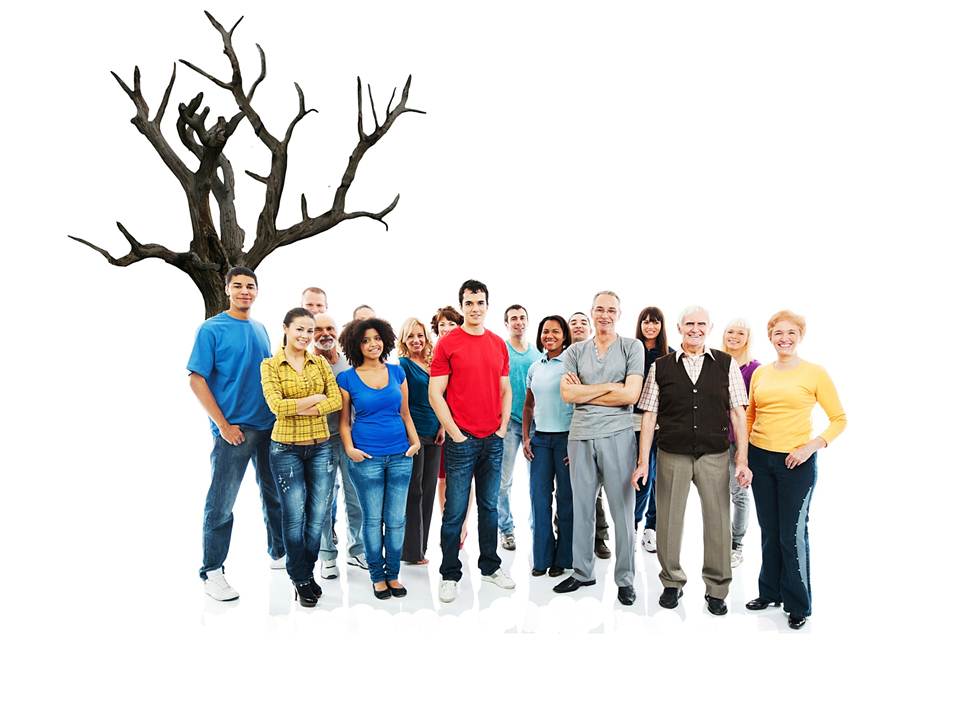 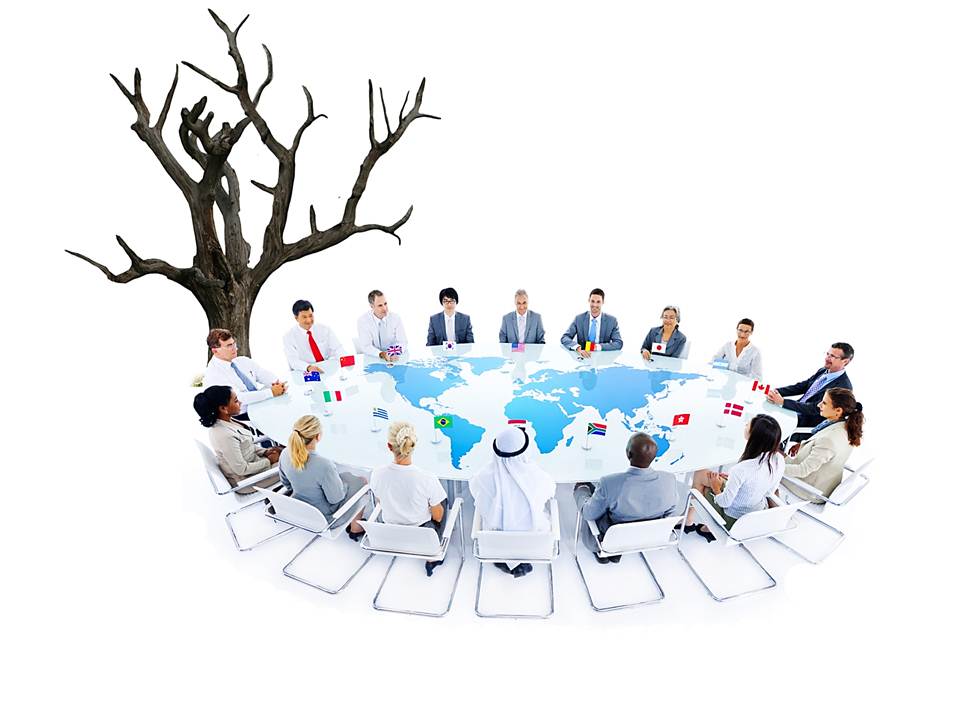 A  FIGUEIRA
QUE  SECOU
SIMBOLIZA:
MAS  NA  REALIDADE  NADA
DE  BOM  PRODUZEM.
QUE  APARENTAM  PROPENSÃO  
PARA  O  BEM;
OS  HOMENS.
OS  SISTEMAS  E  AS  DOUTRINAS.
CONSEQUÊNCIA:
SENDO  INÚTEIS,  CAIRÃO  E  SERÃO
REDUZIDOS  A  NADA.
APLICAÇÃO  PARA  OS  MÉDIUNS
MÉDIUNS:
AS  LEIS  DIVINAS  CONSENTIRÃO  QUE
SE  TORNEM  PRESAS
DOS  MAUS  ESPÍRITOS.
MÉDIUNS  INÚTEIS:
DEUS  LHES  RETIRARÁ  O  DOM  DA  MEDIUNIDADE.
SÃO  ÁRVORES  
DESTINADAS  A  FORNECER  ALIMENTO  ESPIRITUAL  A  SEUS  IRMÃOS.
INSTRUÇÃO  ESPIRITUAL
PARA  SER  PROVEITOSA,  
TEM  DE  SER  ATIVA.
MÃE  DE  TODAS  AS  VIRTUDES  QUE
CONDUZEM  A  DEUS.
DESPERTA  TODOS  OS  INSTINTOS  NOBRES
QUE  ENCAMINHAM  O  HOMEM  PARA  O  BEM.
A  FÉ:
(José  -  Espírito  Protetor  -  Bordéus,  1862)
RECOMENDAÇÃO:
TENDE  FÉ,  
MAS  COM  RACIONALIDADE.
CREDE  NAS  SUAS  PROMESSAS,  MAS  SABENDO  PORQUE  ACREDITAIS  NELAS.
AMAI  A  DEUS,  
MAS  SABENDO  
PORQUE  O  AMAIS.
NÃO  ADMITAIS
A  FÉ  CEGA.
REFLEXÕES
IDEALIZAR  UM  OBJETIVO  PARA  CONTEÚDO.
COMENTAR  A  IDEIA  DE  COMPREENSÃO  MAIS  DIFÍCIL.
EXPOR  A  IDEIA  QUE  LHE  CAUSOU  MAIOR  IMPACTO.
PROPOR  APLICAÇÕES  PRÁTICAS  DO  TEMA  ESTUDADO.